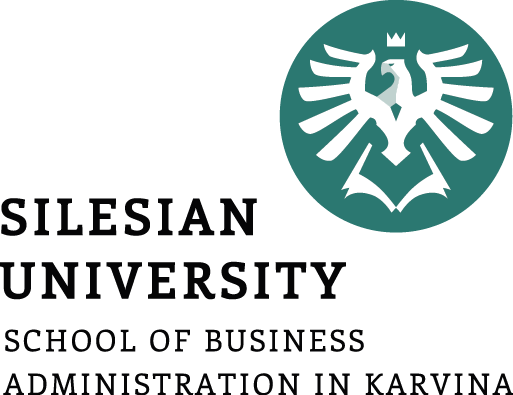 Contribution margin
Ing. Žaneta Rylková, Ph.D.
Managerial Economics
Outline of the lecture
Contribution margin
Contribution margin and break-even point graph
2
Economic nature of contribution margin related to production
Based on previous relations: 
	ER = R – (v∙Q + F)
	ER = p . Q – v∙Q - F
	ER = (p – v)∙Q - F               	 (1) 
	ER = cm ∙ Q – F   
	ER = CM – F                                                	
Where:
	(p – v) = cm	„contribution margin“ per unit.  			[CZK/pc, CZK/t…]
	(p–v) ·Q = CM	„volume of contribution margin“   			[CZK]
3
Break-even point graph with the use of contribution margin (CM)
4
Break-even point graph with the use of contribution margin (CM)
5
Contribution margin in formulas (cm per unit)
ER = cm∙Q – F
CM = R – CV
6
Utilization of contribution margin in managerial practice
Contribution margin has a wide application in a number of managerial decision-making tasks and calculations that are targeted to areas:
determination of economic profit of a business unit, for a relevant period,
analysis of economic profit of a business entity with using contribution margin,
assessing the contribution of individual products (product groups) on profit of a company.
7
Utilization of contribution margin in managerial practice
Contribution margin has a wide application in a number of managerial decision-making tasks and calculations that are targeted to areas:
inclusion of contract with a lower price for a customer in case of unfulfilled production capacity for a given period,
assessment of economic contribution of individual products (product groups) in total economic result of a company,
assessment of impact of individual distribution channels on overall economic result,
8
Contribution margin to cover fixed costs and profit1  not fully covered fixed costs=> loss2    fully covered fixed costs (2a) and another part of contribution margin forms profit
9
C
CV, F, C, R, ER
CV
R
F
Production volume Q
Break even point graph when cm<0
10
CV, F, C, R, CM
R
C
CMBEP
CV
Contribution margin
F
QBEP
Production volume Q
Contribution margin at break-even point
11
Task: Break-even point graph when p < v
12
Economic nature of contribution margin related to revenues
13